Figure 4. Phase-locking in the gamma band between 10 and 20 electrode pairs for initial and repeated picture ...
Cereb Cortex, Volume 15, Issue 1, January 2005, Pages 109–116, https://doi.org/10.1093/cercor/bhh113
The content of this slide may be subject to copyright: please see the slide notes for details.
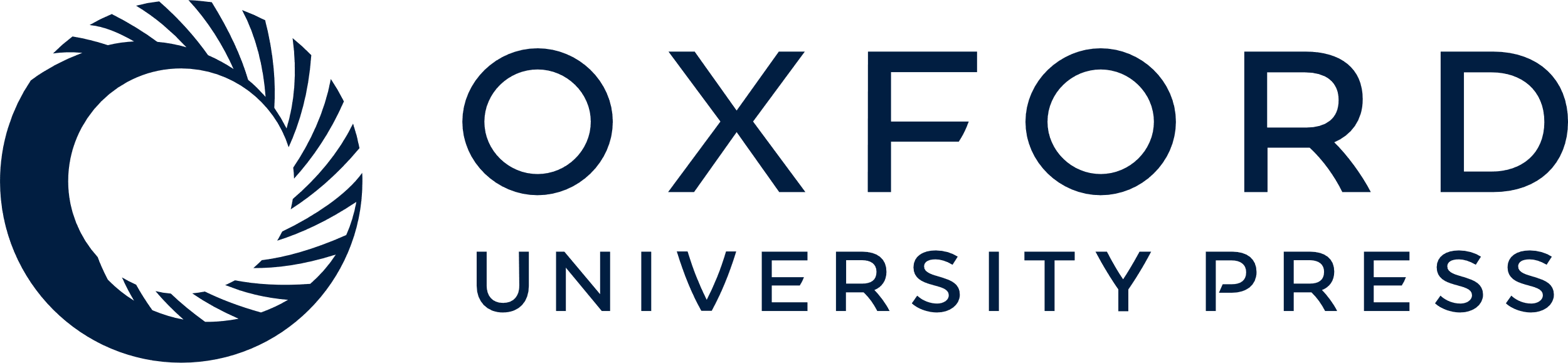 [Speaker Notes: Figure 4. Phase-locking in the gamma band between 10 and 20 electrode pairs for initial and repeated picture presentations. Lines are drawn only if the phase-locking value is beyond the distribution of randomized data (P < 0.01).


Unless provided in the caption above, the following copyright applies to the content of this slide: Cerebral Cortex V 15 N 1 © Oxford University Press 2005; all rights reserved]